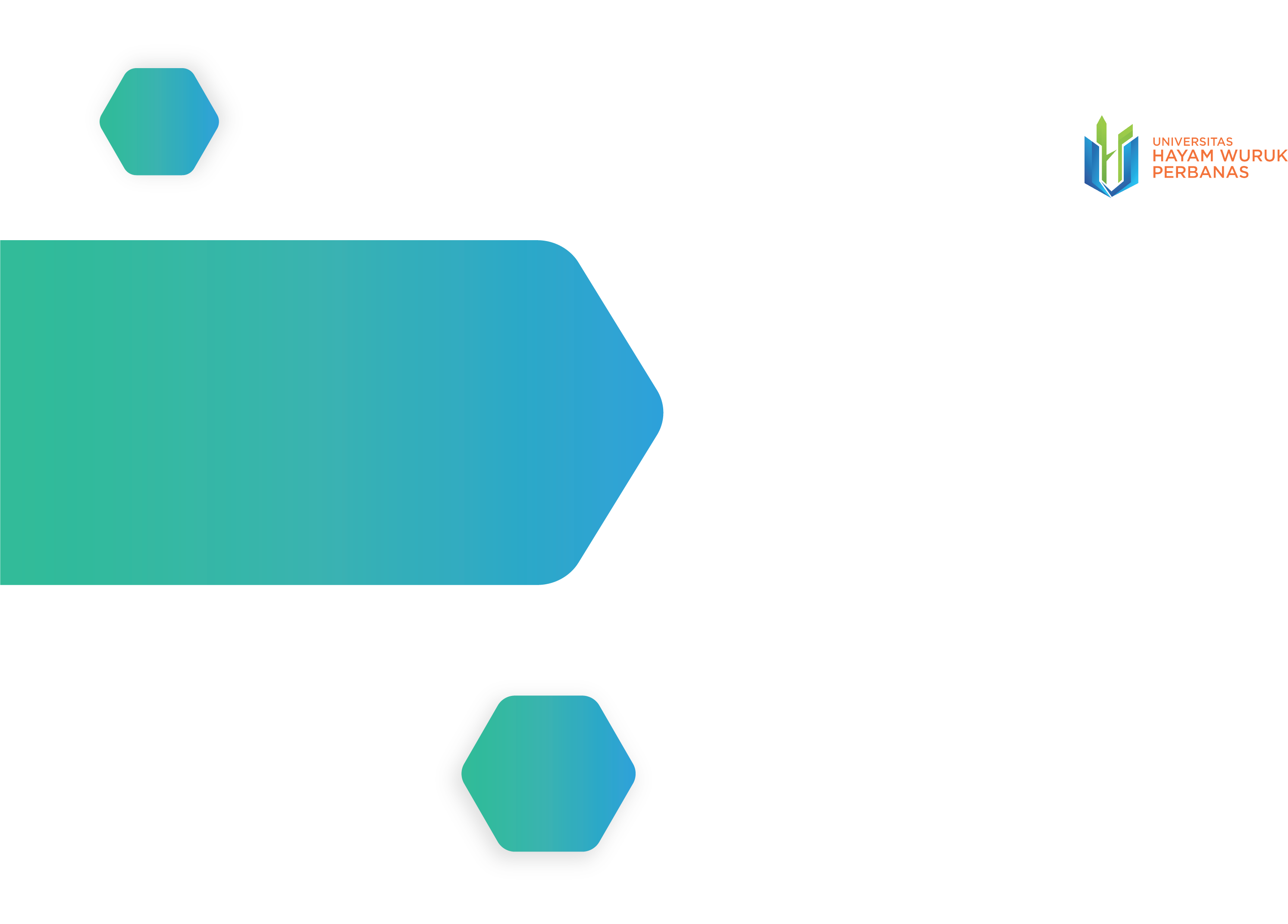 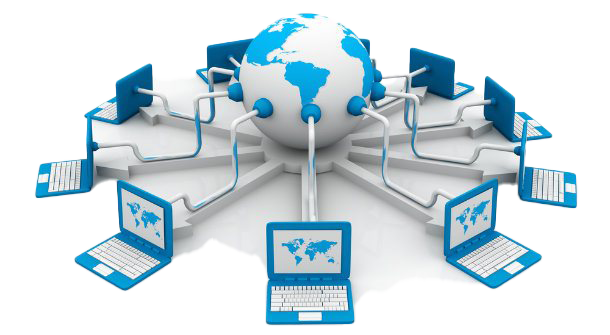 JARINGAN KOMPUTERData Link Layer
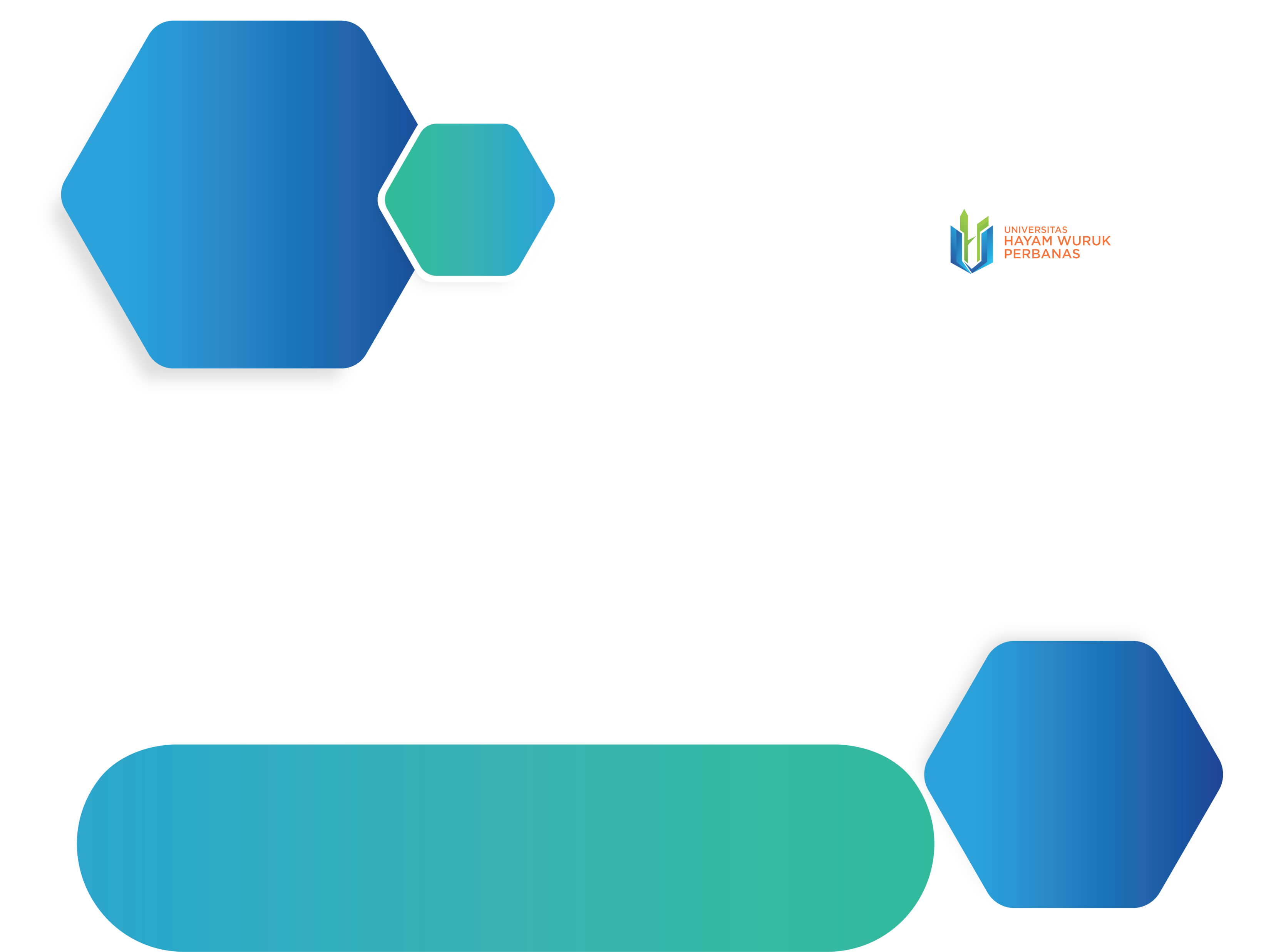 TujuanPembelajaran
Setelah mempelajari bab ini, mahasiswa diharapkan mampu:
 Mahasiswa mampu menjelaskan error detection.
 Mahasiswa mampu menjelaskan error corection
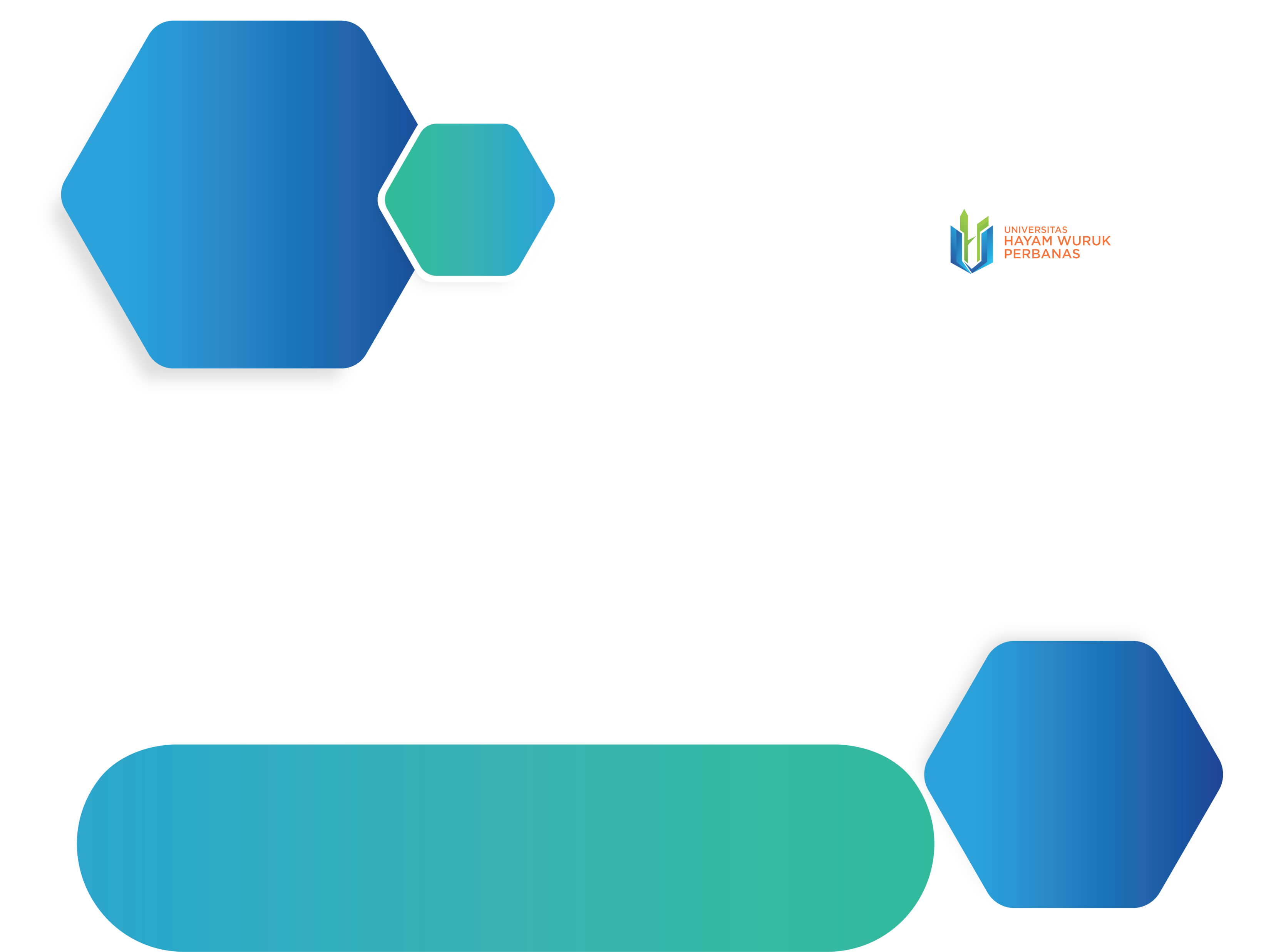 Error Detection
Informasi atau data dalam proses pengiriman dari pengirim ke penerima berpotensi terjadi kerusakan yang disebabkan berbagai hal seperti noise pada media transmisi, kerusakan peralatan atau kesalahan dari manusia. Kesalahan-kesalahan yang terjadi harus dapat dideteksi dan diperbaiki. 
Tiga metode untuk mendeteksi kesalahan yaitu:
Echo Check
Parity Checking
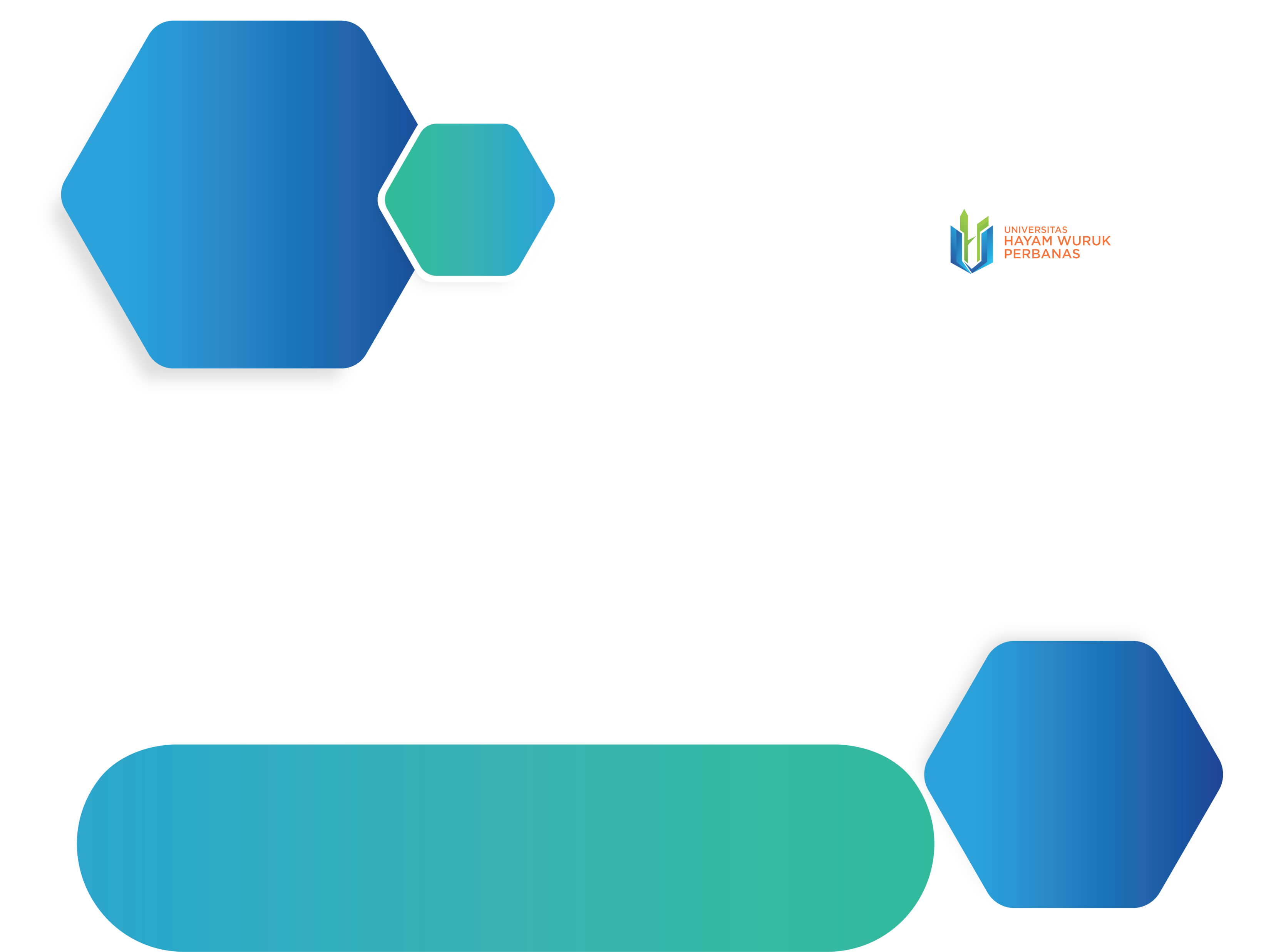 Echo Check
Sistem bekerja dengan mengirimkan kembali informasi yang diterima kepada titik asalnya (pengirim) untuk dibandingkan dengan data aslinya 
Teknik dapat disebut sebagai sistem loop check dimana sistem ini akan terjadi proses pengulangan atau loop informasi.
PENGIRIM
PENERIMA
PENGIRIM
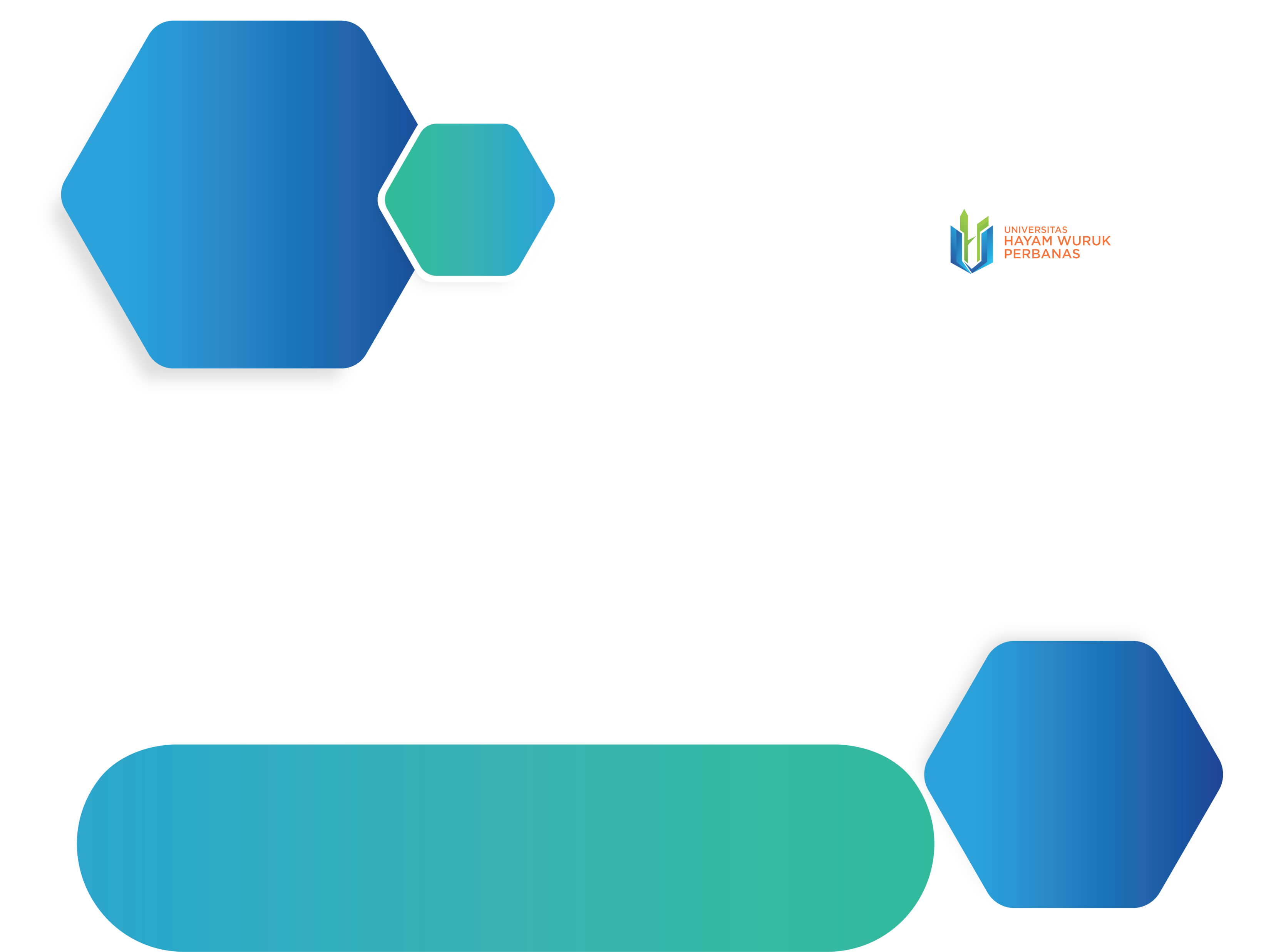 Echo Check
Sistem bekerja dengan menambahkan redundant bit pada informasi yang akan dikirim. 
Dari sisi penerima akan dilakukan evaluasi informasi dan informasi tersebut akan dibandingkan dengan redundant bit yang ada. 
Parity checking sendiri terdapat 3 metode yaitu:
Vertical Redundancy Checking 
Horizontal Redudancy Checking
Cyclic Redudancy Check
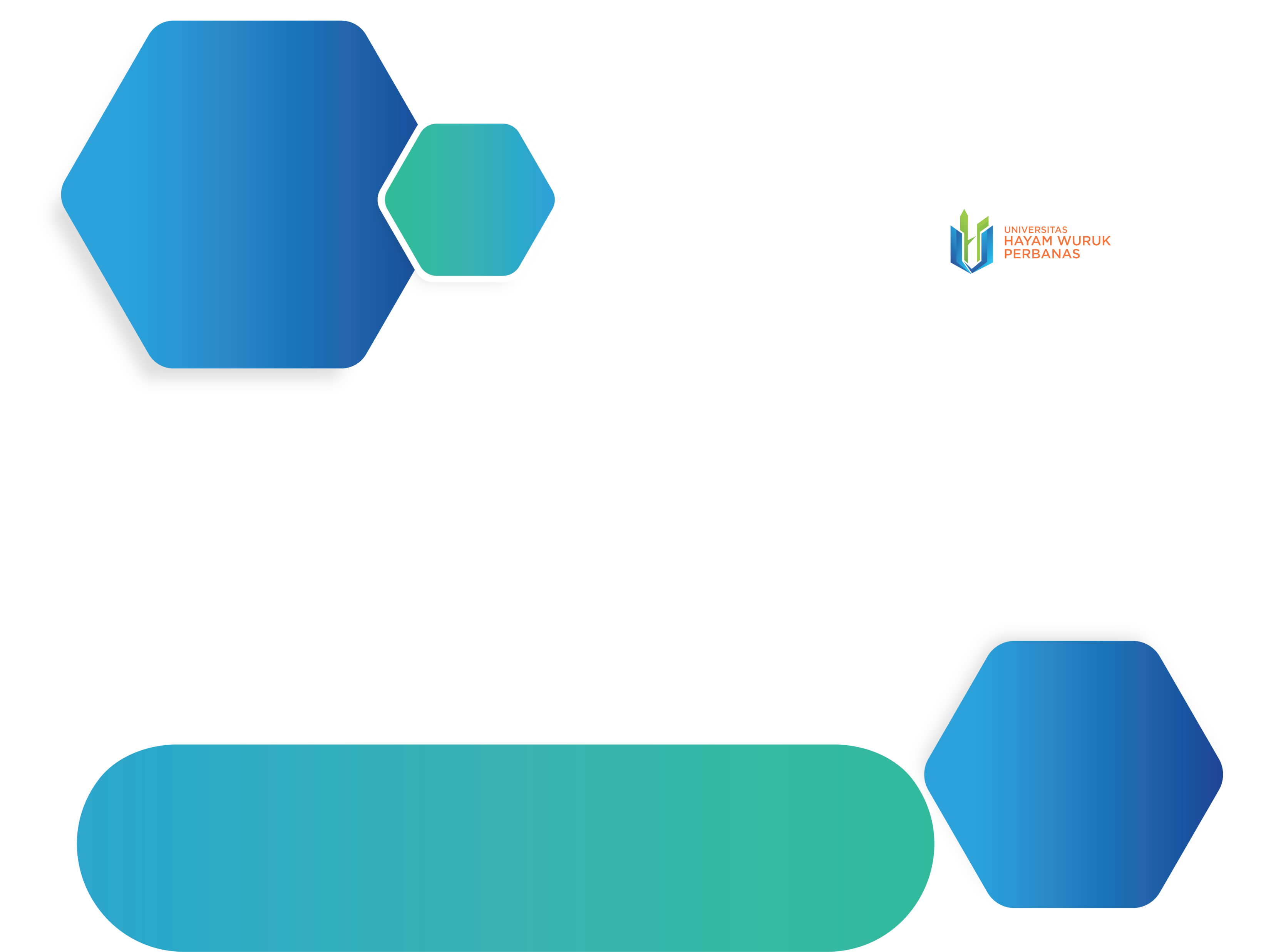 Vertical Redudancy Checking
VRC: Teknik yang digunakan untuk mendeteksi kesalahan dengan cara menambahkan 1 non information bit pada setiap karakter yang akan dikirimkan. 
Redudant bit yang akan ditambahkan dapat berupa bit 0 atau bit 1.
Konvensi yang digunakan dalam VRC yaitu:
Space Parity
Mark Parity
Even Parity
Odd Parity
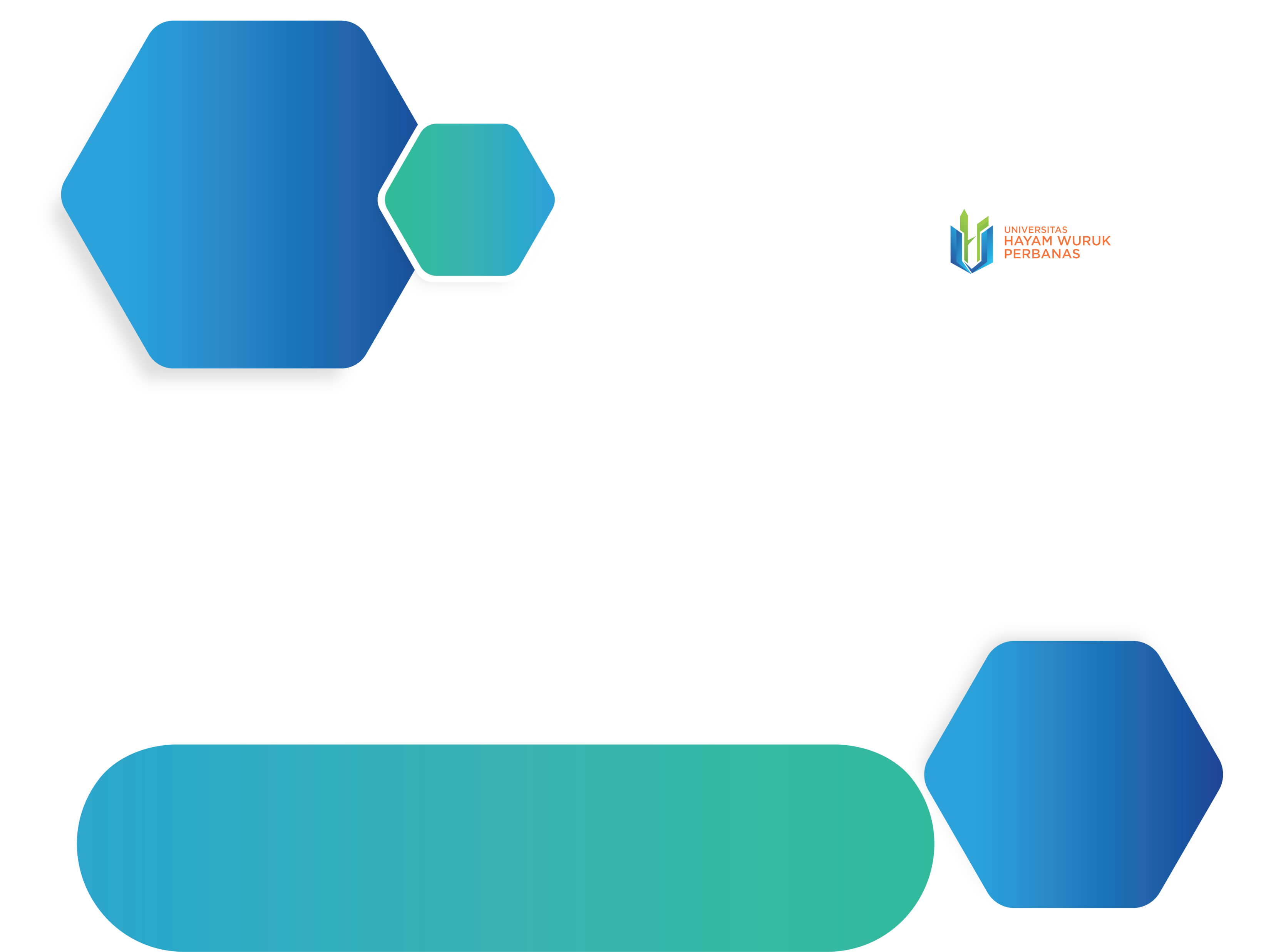 Horizontal Redudancy Checking
Teknik dengan menambahkan sebuah redudant karakter pada akhir suatu blok karakter yang jumlahnya tetap. Redudant karakter yang ditambahkan diatur untuk menjadi odd parity atau even parity dari blok karakter tersebut. 
Teknik HRC juga dapat digabungkan dengan teknik VRC dengan tujuan untuk semakin memperkecil kegagalan untuk pendeteksian kesalahan.
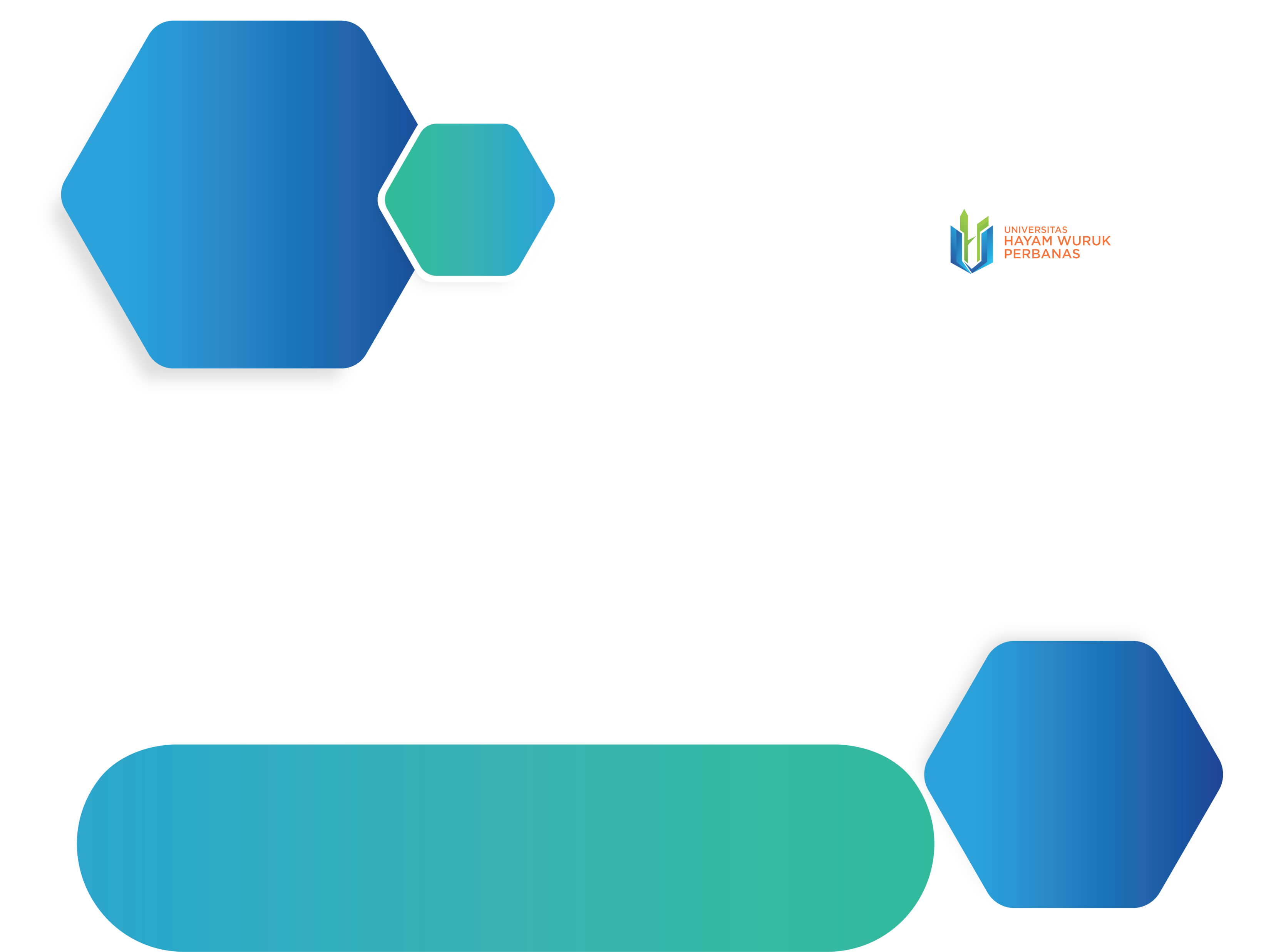 Cyclic Redudancy Checking
Teknik untuk memastikan integritas data dan mengecek kesalahan pada data yang akan ditransmisikan.
CRC dilakukan dengan menambahkan redundant bit yang merupakan hasil kalkulasi yang dimasukkan ke sebuah persamaan polynomial.
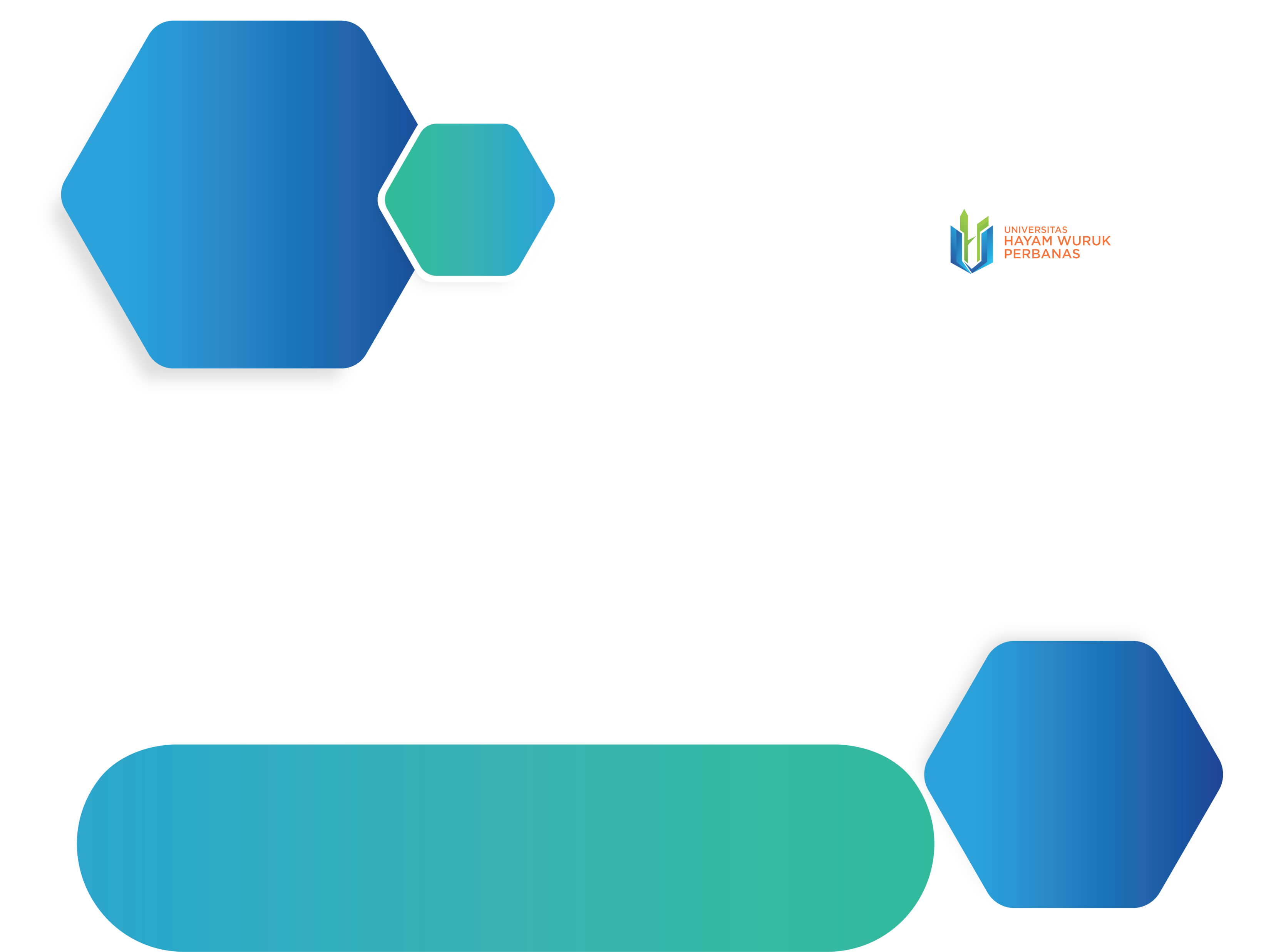 Feedback Type
Sistem pendeteksian digabungkan dengan sistem parity checking. Dari sisi penerima akan mengevaluasi informasi yang diterima dan mengirimkan pesan ke pengirim mengenai kualitas informasi yang diterima. 
Apabila informasi yang diterima oleh penerima tanpa kesalahan maka penerima mengirimkan pesan ACK (ACKNOWLEDGMENT), sebaliknya jika informasi yang diterima terdapat kesalahan maka akan dikirimkan pesan NAK (NEGATIVE ACKNOWLEDGMENT).
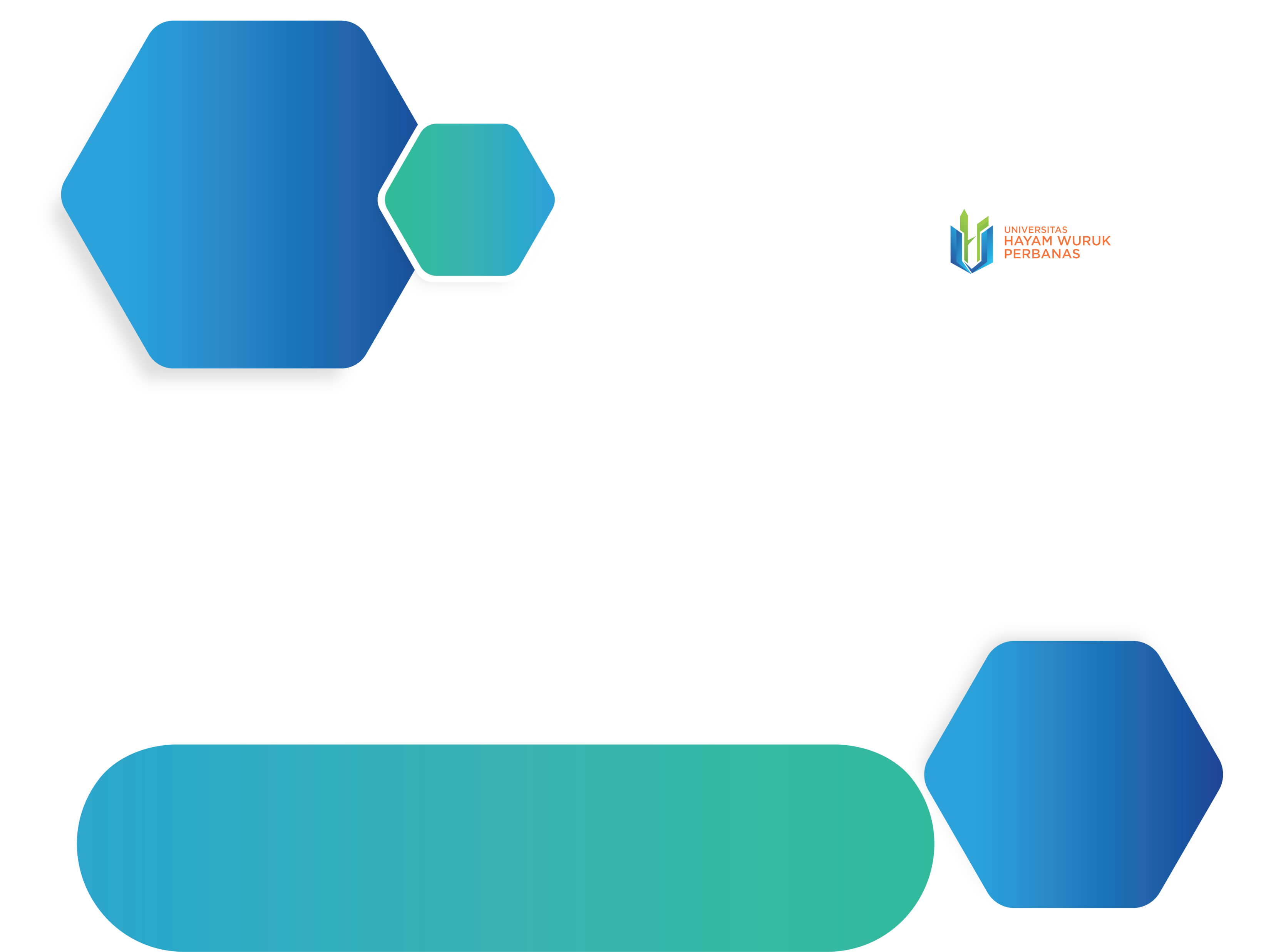 Stop & Wait 
ARQ
Pengirim akan membagi informasi berupa blok blok yang panjangnya tertentu dan mengirimkan blok-blok tersebut sesudah diberikan redundant bit. 
Pengirim mengirimkan blok pertama terlebih dahulu dan menunggu pesan dari penerima. Jika pesan berupa ACK maka pengiriman blok ke dua akan dilakukan, sebaliknya bila pesan yang diterima NAK maka pengirim akan mengulangi pengiriman blok pertama tadi.
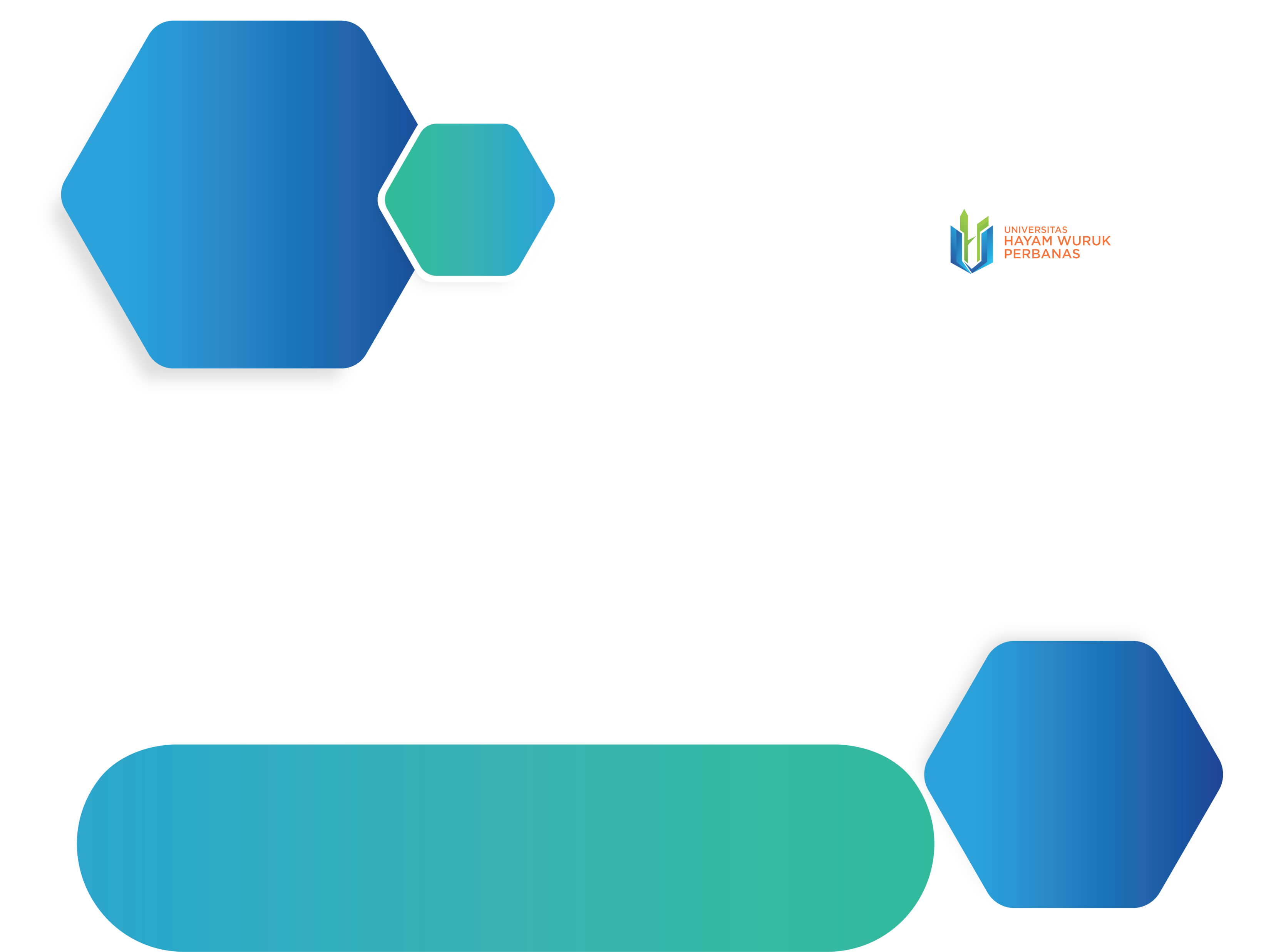 Continous
ARQ
Pengirim akan mengirim blok-blok informasi secara terus-menerus kepada penerima. Jika informasi yang diterima pengirim ACK maka tidak perlu melakukan pengulangan pengiriman informasi dari blok tertentu, namun apabila pesan yang diterima NAK maka yang dapat dilakukan pengirim yaitu melakukan pengulangan pengiriman blok informasi yang dimulai dari blok yang mengandung kesalahan yang disebut sebagai sistem GO BACK N ARQ  hanya mengirimkan kembali blok yang salah saja yang disebut sebagai sistem SELECTIVE RETRANSMISSION SCHEME ARQ.
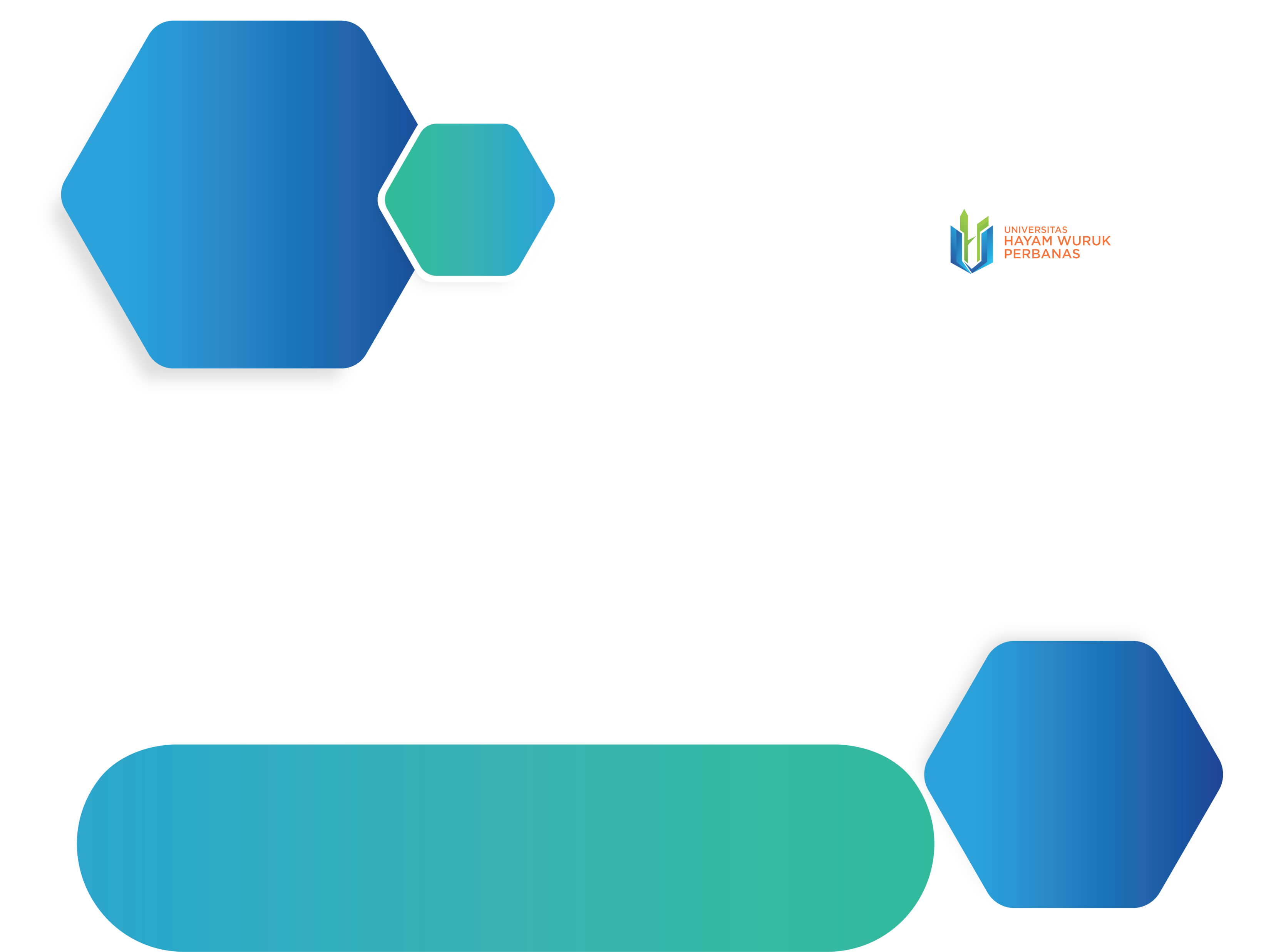 Adaptive
ARQ
Sistem menggunakan minimum 2 blok atau lebih yang berbeda untuk pengiriman informasi ke pihak penerima 
Prinsip kerja dari sistem ini adalah jika factor RQ besar atau S/N selalu rendah atau gabungan dari keduanya maka penerima akan mengirimkan signal kontrol  ke pengirim.
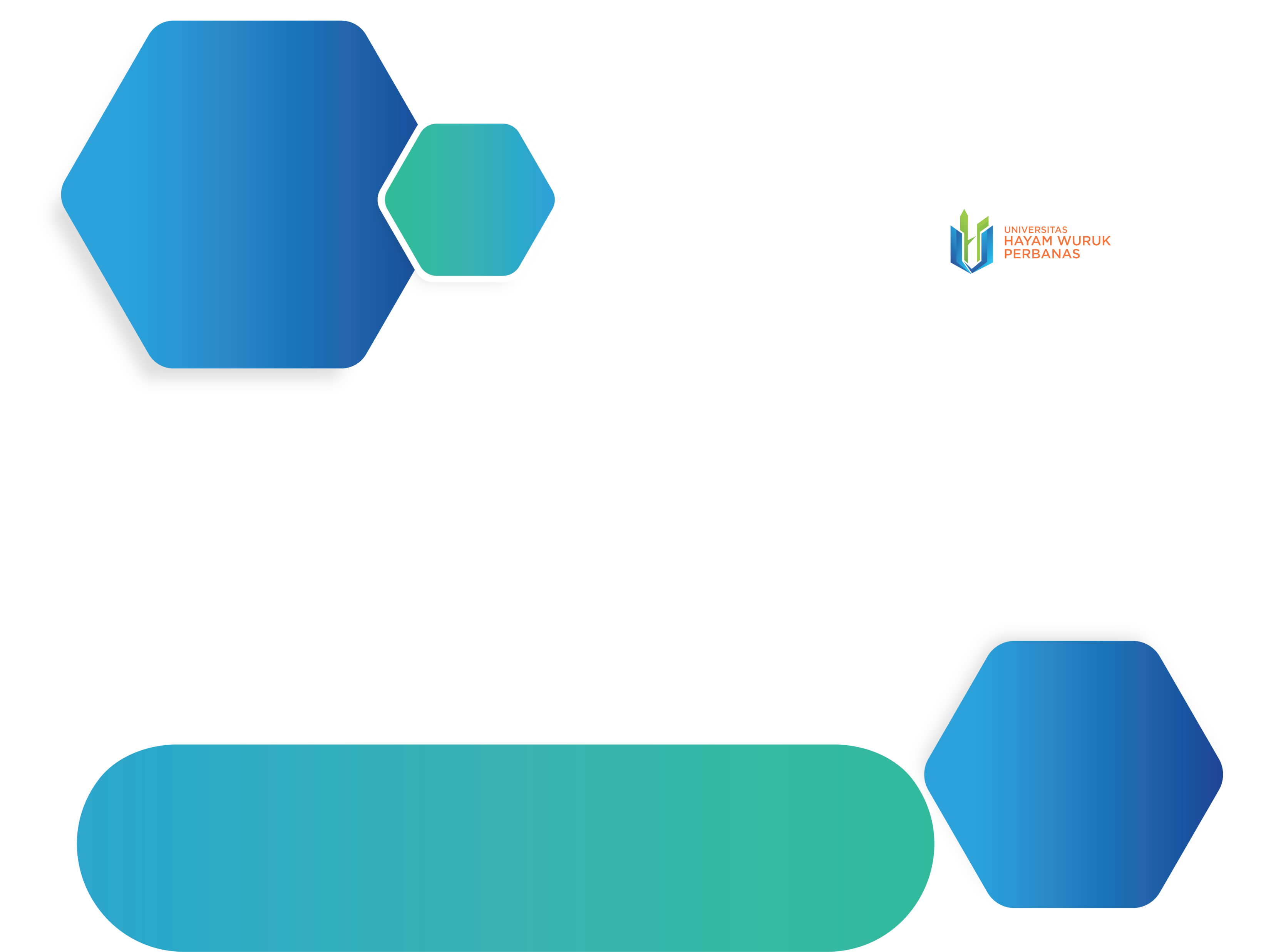 Error Correction
Teknik untuk mengoreksi ketidakseimbangan jangka pendek menuju keseimbangan jangka panjang, serta dapat menjelaskan hubungan antara peubah terikat dengan peubah bebas pada waktu sekarang dan waktu lampau.
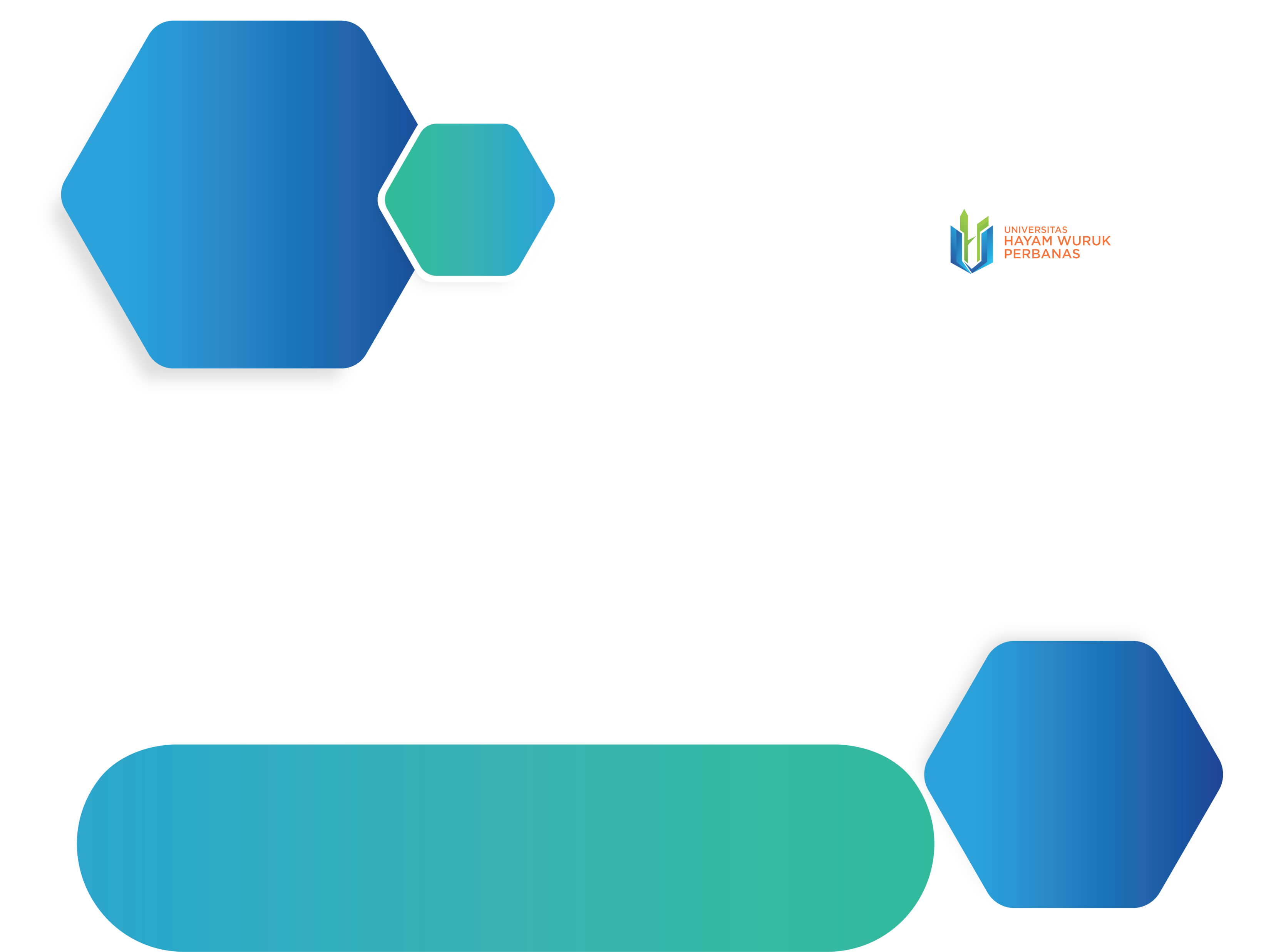 Hamming Code
Sistem FEC dapat menggunakan Hamming Code yang dapat mendeteksi kode error dan memperbaiki kode pesan.
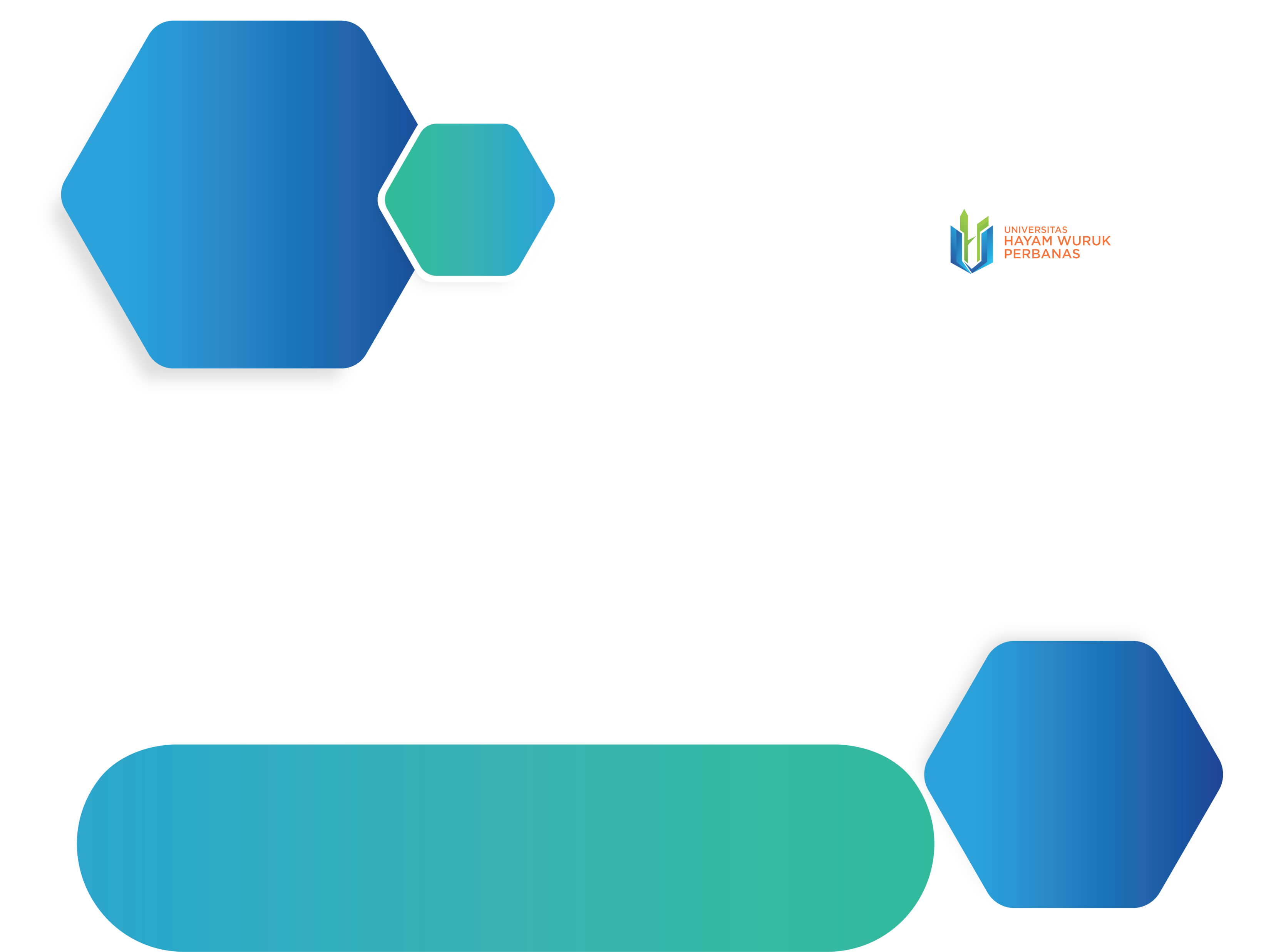 TERIMA KASIH